جامعة صحار 
                                                    كلية التربية والاادب 
                                                    قسم الدراسات العليا 
التعلم عن بعد 
 
إعداد:
أمينة الغافري 
أشراف: 
الدكتور الفاضل :مهند عامر
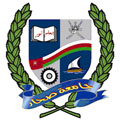 نظام التعليم المفتوح عن بعد :

                    المفاهيم الأساسية
  
مفهوم هذا النمط من التعليم والتعلم: 

تقوم الجامعة بتقديم برامجها التعليمية والتدريبية على أساس نظام التعليمي المفتوح والتعلم عن بعد والتدريب على رأس العمل الذي أنت  تدرس في إطاره ألان . فما هو المقصود بالتعليم المفتوح ؟ وما المقصود بالتعلم عن بعد ؟ 
 
           *التعليم المفتوح : 

يرتبط مفهوما التعليم المفتوح والتعلم عن بعد وفي اغلب الأحيان ,معا فالتعلم المفتوح سمى مفتوحا لأنة يتيح فرص متابعة الدراسة والتعليم لكل راغب فيه وقادرا علية عقليا وعلميا ومعرفيا , بغض النظر عن سنة ومكان اقامتة ومدى تفرغه للدراسة المنتظمة , وعن قدرته على حضور الدروس والمحاضرات ومشاغل العمل , في حرم الجامعة , وعن سرعته وأسلوبه في التعلم , فالطالب الراغب والقادر يمكنه مواصلة تحصليه العلمي وتطوير كفاياته المهنية , من خلال التحاقه ببرامج الجامعة أو بالدورات الترتيبية التي تنظمها , لتحقيق أهدافه في التقدم والنمو , ولا يشترط مؤسسات التعليم المفتوح – والجامعة العربية المفتوحة إحداها – التفرغ للدارس ومتابعة التحصيل ولا المداومة على الحضور اليومي المنتظم إلى الجامعة ولكنها تشترط القدرة على الاستمرار في التعلم والقدرة على حضور جلسات التعليم المباشر المقررة ( 25 % تقريبا من الوقت المخصص لكل مادة ) وتنفيذ على الواجبات والنشاطات التي تتطلبها الدراسة واجتياز الاختبارات والامتحانات التي تنظمها الجامعة , وإثباتا للنضج المعرفي والاستعداد للتعلم والتقدم في التحصيل الأكاديمي والنمو في الخبرة.
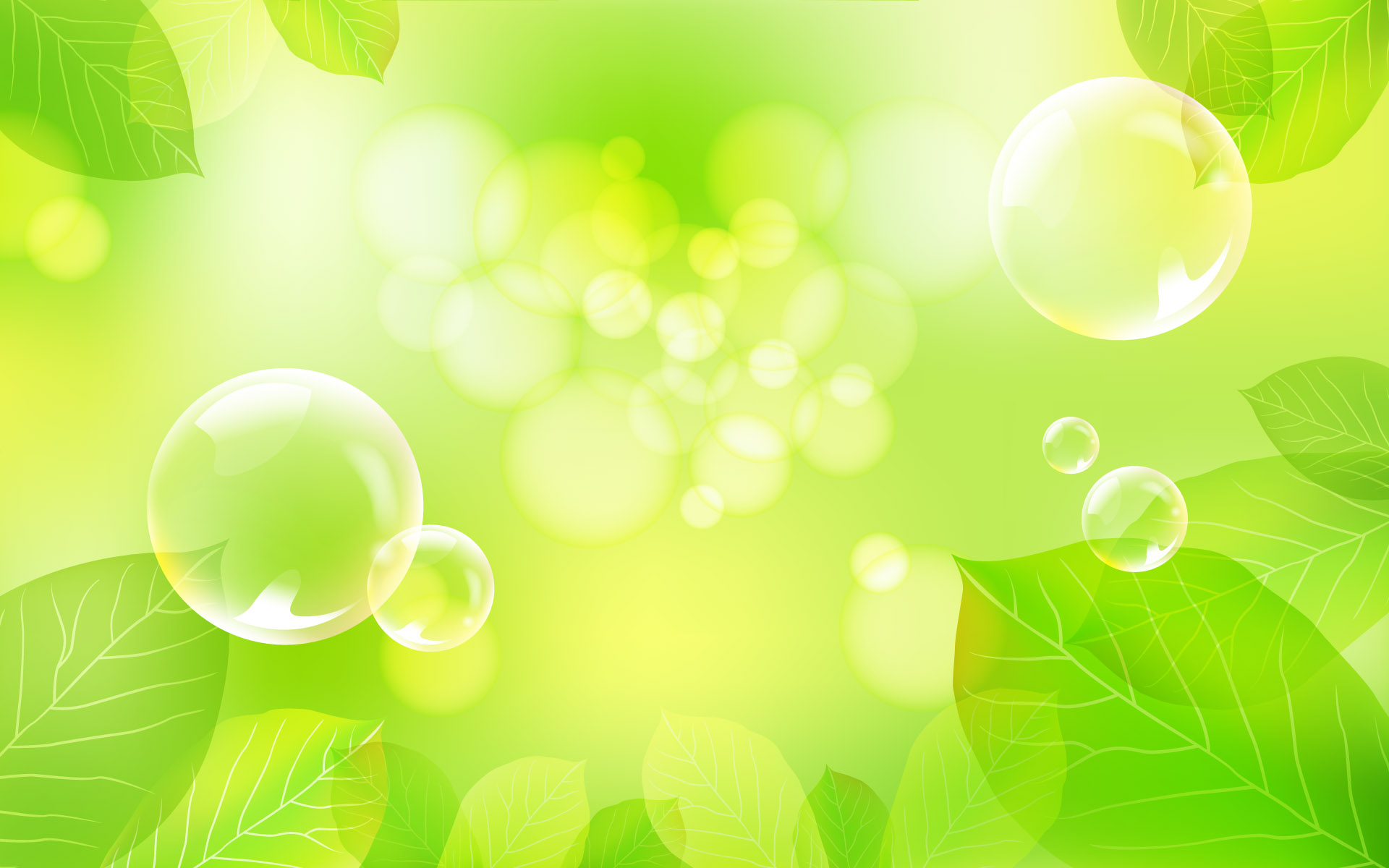 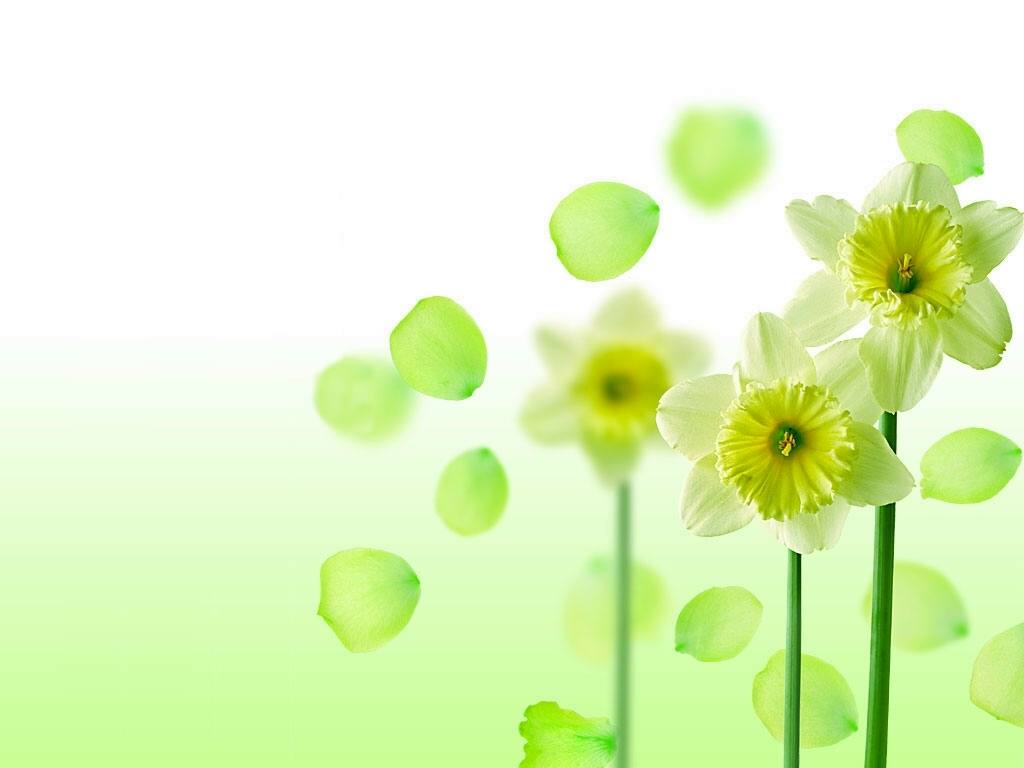 التعــــــلم عن بعد :- 

 يعني هذا النظام , بصفة عامة نقل التعليم إلى الطالب في موقع اقامتة أو عمله بدلا من انتقال الطالب إلى مؤسسة التعليم ذاتها وبذلك يمكنك أن تزاوج أن شئت بين التعلم والعمل , وان تكيف برنامجك الدراسي وسرعة التقدم في المادة الدراسية بما يتفق مع أوضاعك ظروفك فالهدف هو توفير الفرص لتطوير الطاقات البشرية , وزيادة السنوات لإنتاج من عمر الفرد , حيث أن معظم طلبة التعليم والتدريب على رأس العمل ( وأنت منهم ) يتجهون إلى الدراسة مدفوعونين بأهداف عملية مثل :- الحصول على عمل جديد أو الارتقاء في العمل الحالي , أو الحصول على قبول في الدراسات العليا أو مدفوعين بالرغبة في اكتساب المعرفة ذاتها , أي انك تريد إن تتعلم شيئا يثير اهتمامك الذاتي ويلبي حاجاتك الخاصة ويساعدك على تحقيق أهدافك الشخصية والمهنية.ونظام التعلم عن بعد أسلوب قديم جدا كان يعرف في بعض الدول بنظام الانتساب ,حيث كان الدارس يتابع دراسته في منزلة بعيدا عن مقر الجامعة وربما خارج دولة المقر وكان يجرى تقيم تحصيله الأكاديمي في نهاية العام الدراسي , عن طريق امتحان كتابي يعقد في مقر الجامعة أو في مراكز أخرى تحددها الجامعة ويعتمد الدارس على جهوده الذاتية ودوافعه الشخصية .
التكنولوجيا وهذا النمط من التعلم :
لقد طرأت تطويرات وتغيرات كبيرة علي هذا النمط من التعليم والتعلم وخاصة فالنصف الثاني من القرن العشرين المنصرم , وذلك نتيجة للتقدم الهائل في وسائط الاتصال والتواصل وفي التكنولوجيا وما افرزتة هذه من تقنيات حديثة قلبت مفاهيم ومضامين واستراتيجيات وأساليب التعليم والتعلم رأسا على عقب , وجعلت التعلم عن بعد ينافس التعليم التقليدي من حيث نتاجاته وفاعليته , ومن حيث توفيره الفرص الكثيرة للاتصال والتواصل والتفاعل بين الدارس والمدرسين . فبالإضافة إلى إرسال المقررات الدراسية والمواد التعليمية المساندة للدارسين أصبح من الممكن أن يستخدم الدارسون التقنيات الحديثة كالهاتف العادي والهاتف المرئي. 
 ( الفاكس ) وشبكات الاتصال الدولية ( الانترنت ) والبريد الالكتروني للاتصال بالجامعة وبالأساتذة بالمشرفين الأكاديميين وبالمراكز الدراسية وللتواصل فيما بينهم لنقل المعلومات وتبادلها , وتنافست المؤسسات التعليمية الذاتي وفي طبع  الدروس على أشرطة الفيديو والأشرطة الصوتية والأقراص اللينة المحاضرات والدروس بأسعار زهيدة نسبيآ. كما استخدمت القنوات التلفزيونية المباشرة .
وهكذا ترى عزيزي الدارس إن نظام ( التعلم عن بعد ) والتدريب على رأس العمل يقوم على مرتكزات التعلم الذاتي واستقلالية المتعلم , حيث لايجتمع المعلم والمتعلم في غرفة الصف بصورة دائمة لان هذا النظام ( أي التعلم عن بعد ) يقوم على استثمار الوسائط لتقنية المتنوعة : المكتوبة , والسمعية والبصرية , وبرمجيات الحاسوب , التي أنتجها التطور الهائل في مجال التقنيات التربوية وتقنيات الاتصالات وسبكه معلومات , وذلك لعرض لمادة التعليمية وإيصالها إلى الطالب أينما كان في موقع اقامتة أو عملة , ويشمل المواد المطبوعة والأشرطة السمعية والبصرية  والبرامج التلفازية والإذاعية , والحقائب التدريبية , فضلا عن استغلال شبكات الحاسوب وإمكانات الأقمار الاصطناعية .
سؤال ؟?
ماهي الحواجز التي استعطت تخطيطها بالدراسة في الجامعة العربية المفتوحة ؟
إن إجابتك عن هذا السؤال قد تساعدك على التعرف على بعض إمكانات نظام ” التعلم عن بعد ” فمن الواضح إن نظام التعلم عن بعد بحكم طبيعته وسائطه قادر على تخطي الحدود الإقليمية والحواجز الجغرافية والاجتماعية والاقتصادية والسياسية , للوصول إليك والى كل راغب في مواصله التعلم والتدرب والحصول على شهادة جامعية وتطوير كفاياتة المهنية دون الاضطرار إلى ترك العمل والتفرغ للدراسة. 


وهذا يعني قدرة نظام ” التعلم المفتوح والتعلم عن بعد ” غير المحدودة على استيعاب الطلبة , كما يعني على المستوى العربي , فرصة جديدة في خلق شخصية ثقافية متجانسة , من خلال برامج تعليمية موحدة بمصطلح علمي موحد يتلقاها الطلبة على اختلاف مواقعهم في الوطن العربي.


وبما أن الجامعة تتبنى نظام ” التعلم عن بعد ” فهذا يعني أنها تتبني مصطلحات تجديدية في التربية والتعلم والتدريب هي : التعلم عن بعد , والتربية المفتوحة والتدريب على رأس العمل والتعلم الذاتي , وتتلقى أنظمة التعلم عن بعد مع أنظمة التعليم المعتادة والقيمة في الأهداف العامة التي تسعى إلى تحقيقها , وهي توفير فرص التعلم والتعليم أمام الأجيال المتلاحقة ونقل المعرفة إليهم .
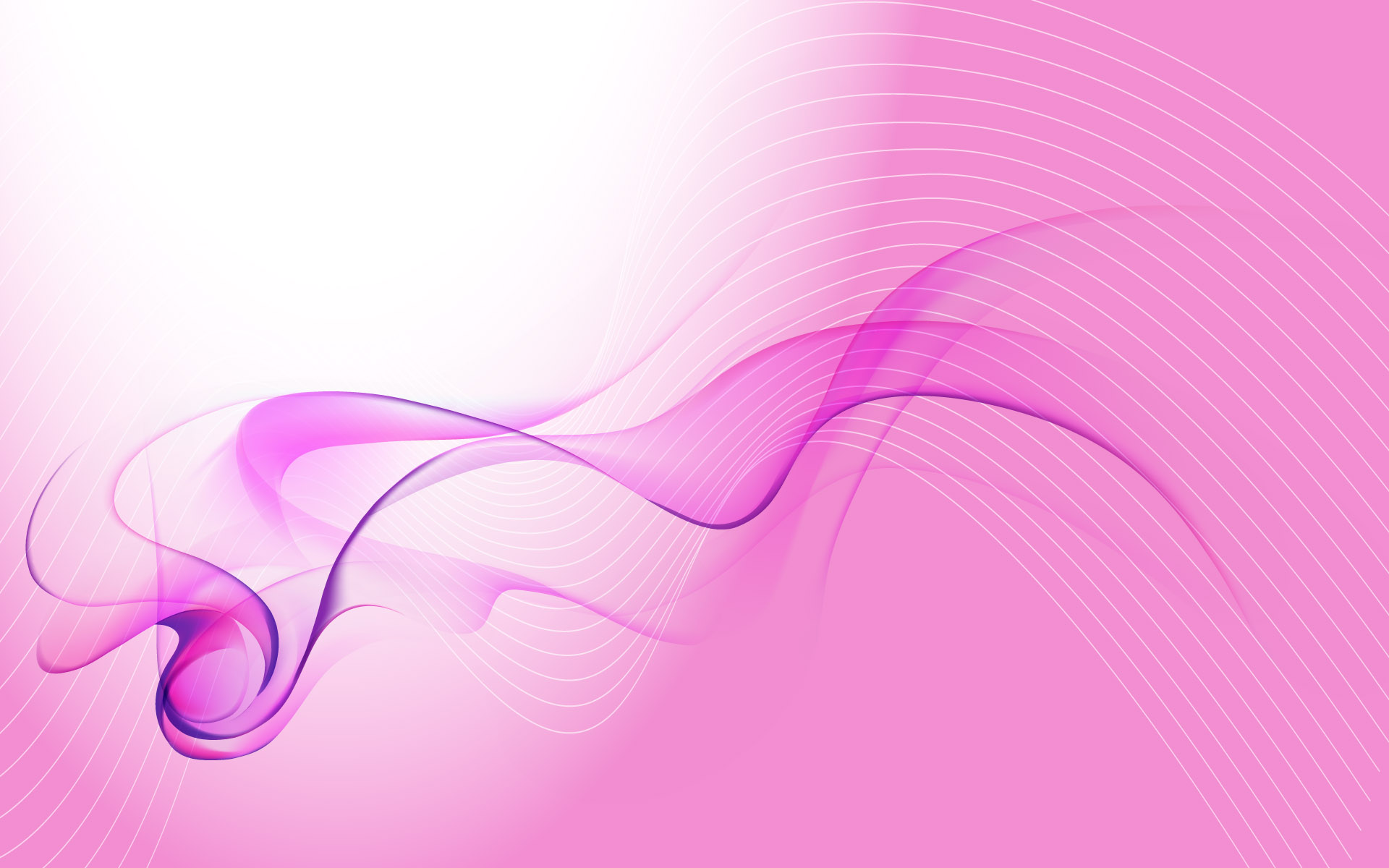 عناصر التعلم عن بعد :-
عن تعريف نظام التعليم عن بعد , يجب اخذ عناصره الرئيسية بعين الاعتبار , وهي :-
- التباعد بين المعلم والطالب . في النظام التقليدي ينتقل الطالب إلى المؤسسة التعليمية , والتدريبية للاستماع إلى المحاضرات بصورة منتظمة , ولأيتم ذلك في نظام التعليم عن بعد .
- حرية الطالب في دراسته ومتابعة للتعلم عن بعد بدرجة تفوق حالة التعليم المعتاد , حيث يسير الطالب وفقآ لأنظمة تفصيلية تطبقها الكلية أو الجامعة أو المعهد .
- استخدام وسائط الاتصال المختلفة لنقل المادة العلمية من المؤسسة التدريبية أو التعليمية إلى الطالب , مثل :- المطبوعات , والأشرطة السمعية والبصرية , والبرامج المتلفزة , وبرمجيات الحاسوب.
- عقد لقاءات دورية بين مجموعات الطلبة والطال الواحد وبين المشرفين المحلين على برامجهم الدراسية التي يمكن إن تتم في المراكز الدراسية التابعة للجامعة .
- الإسهام في تصنيع المادة التعليمية مما يفتح أفاقا واسعة للإفادة منها في برامج التعليم والتدريب التقليدية المتبعة في الجامعات والمؤسسات التعليمية الأخرى
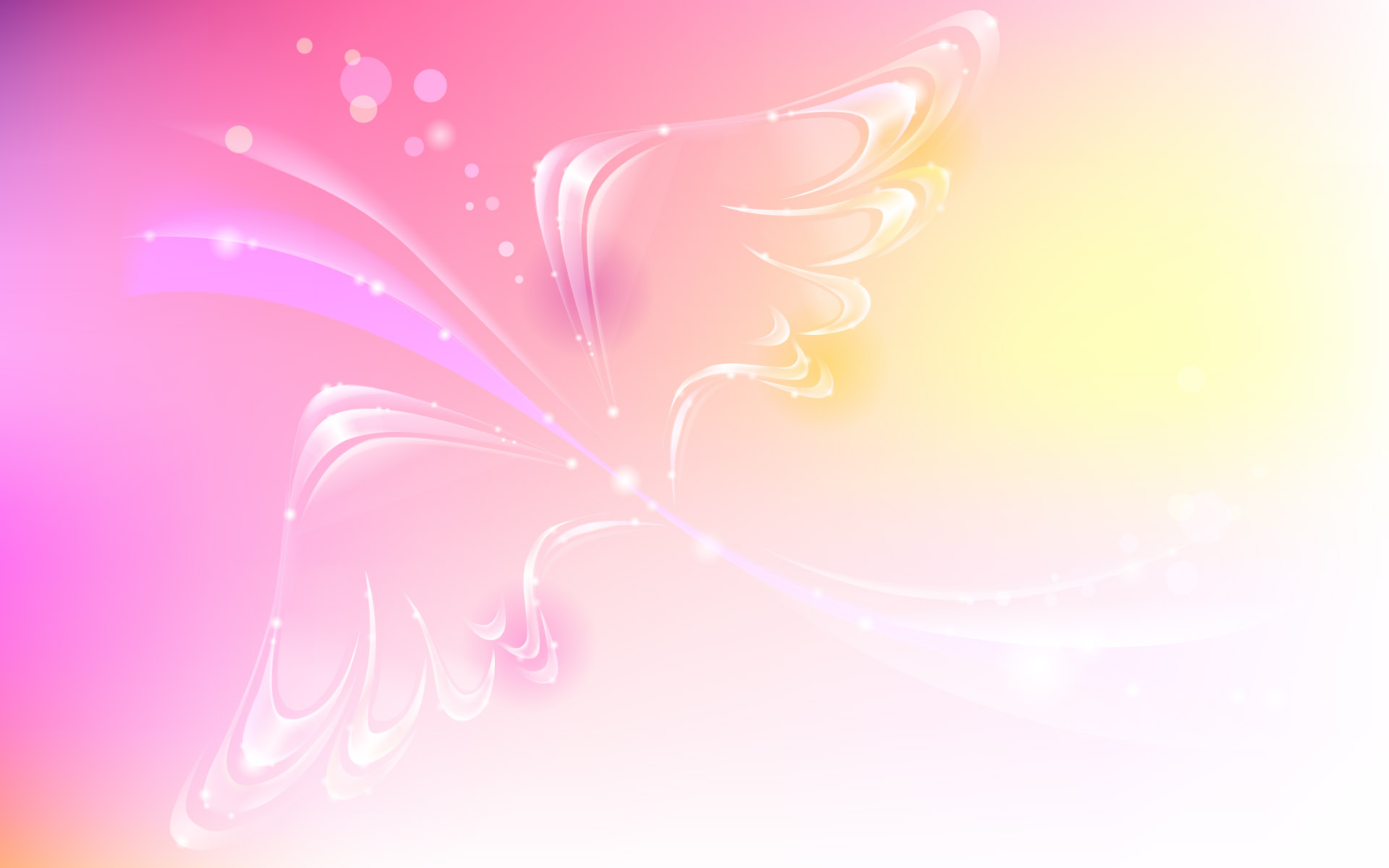 التعلم عن بعد والدارسة بالمراسل:
تستخدم مصطلحات عديدة إما بصورة بديلة للتعلم عن بعد أو للتركيز على جانب من جوانبه , ومن هذه المصطلحات : الدراسة المنزلية والدراسة المستقلة والدراسات الخارجية والدراسة أو التعليم بالمراسلة والتعليم الموزع ,,
فالدراسة بالانتساب لاتعني التعلم عن بعد بل تقتصر في صورة واحدة منه , استخدام المواد التعليمية المطبوعة ( الكتب الدراسية ) من قبل مؤسسة تعليمية أو جامعية تعتمد في إدارتها وتدريبها وأساليبها على النظم التعليمية القيمة إذا لاتعمل مؤسسه التدريس بالمراسلة على أساس الانتظام في حضور الطلبة إلى الحرم الجامعي للاستماع إلى المحاضرات وبالإضافة إلى ذلك تتيح المجال لإعداد كبيرة من الطلبة الذين على رأس عملهم أن يسجلون في المؤسسة / المعهد / الجامعة / دون الحاجة إلى الحضور إلى حرمها يوميا أو أسبوعيا , بل الحصول على المقررات الدراسية وتقديم امتحان سنوي نهائي يتحدد في ضوئه نجاح الطالب كما سبق ايضاحة لك في أعلاه .
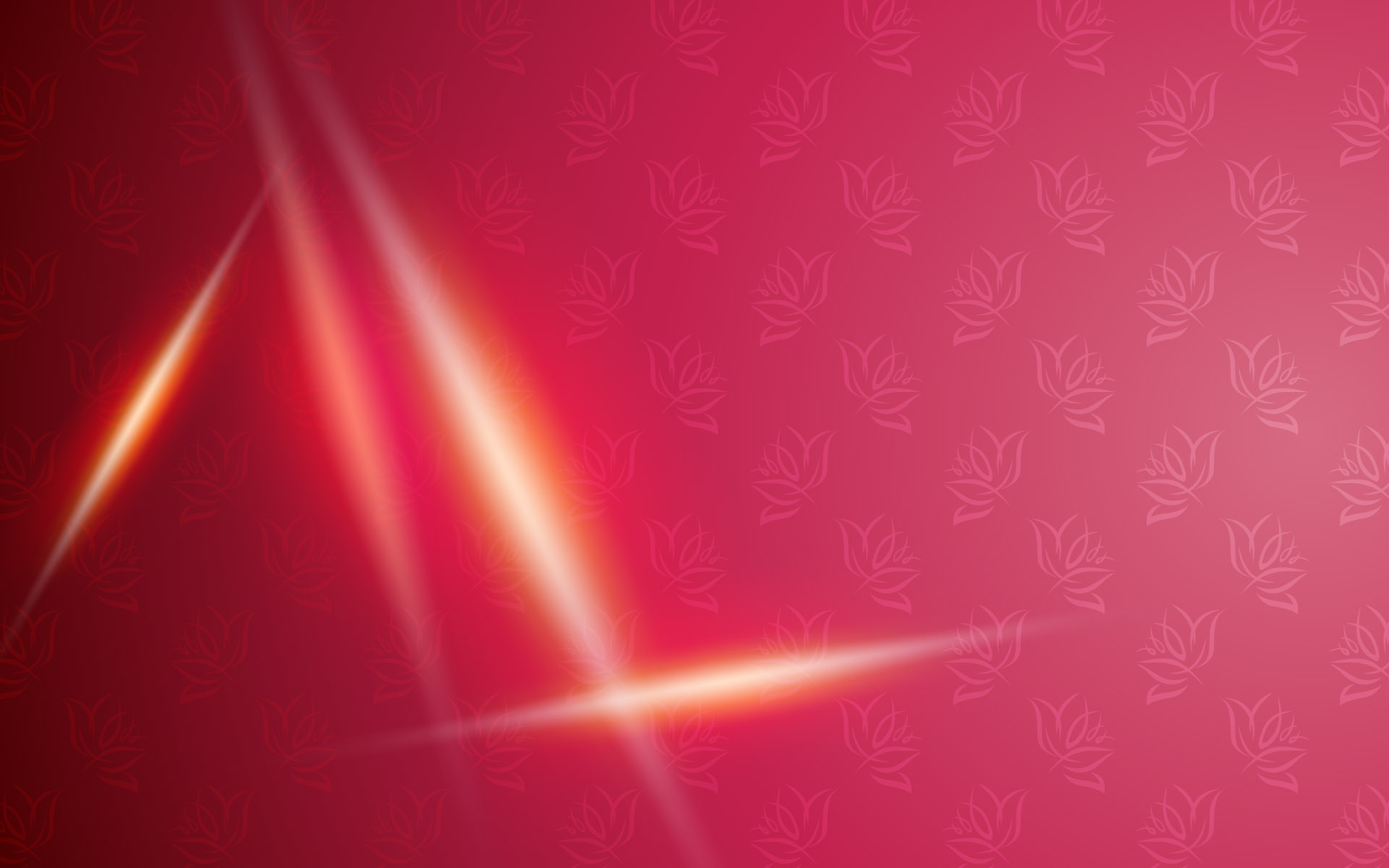 إمكانيات التعليم عن بعد :
ونلاحظ أن إمكانيات ” التعلم عن بعد ” كثيرة حيث يمكن أن نتعلم جميع التخصصات والموضوعات وفي كافه المستويات , حيث يناسب نظام التعلم عن بعد جميع أنواع الأهداف التعليمية . كما انه يتسم بقدراته على مواجهه الطلب المتزايد على مقاعد التعلم في جميع المراحل الدراسية ومواكبة التقدم العلمي والتكنولوجي. فالطلبة الذين يدرسون لغات أجنبية  عن بعد يمكن إن يفيدوا من وسائط السمعية والبصرية , وفي الموضوعات التي تتطلب تدريبا مخبريا يمكن تزويد طالب ” التعلم عن بعد ” بما يحتاج إلية بوساطة الحقائب المخبرية المصحوبة بدليل ( أو أدلة ) التعليمات والإرشادات والتدريبات أو بواسطة المختبرات ومشاغل المؤسسات التعليمية القيمة بالاتفاق المسبق معها , كما يمكن تطبيق ” التعلم عن بعد ” في الحالات التي يكون فيها الهدف ” وجدانيا أو قيميا ” مثل :- تغير الاتجاهات وتعديل المواقف , وفيما يتعلق بالجامعة التي تلتحق بها في هذا البرامج فأنها تتبنى نظام ” التعلم عن بعد ” وتحرص على الاستفادة القصوى من ايجابيات ومزايا هذا النظام , وتحرص في الوقت ذاته على التعاون والتكامل مع المؤسسات التقليدية المقيمة في مختلف المجالات , وبخاصة في رفع سوية التعلم العالي وتوسيع قاعدته ويمتد التعاون فالمجال إعداد المواد الدراسية إلي الاستعانة بالكفايات الأكاديمية إلي الاستفادة من أبنية المؤسسات المقيمة وإمكانيتها وتسهيلاتها المادية والفنية والتقنية كالاساتذه والمختبرات وغيرها .
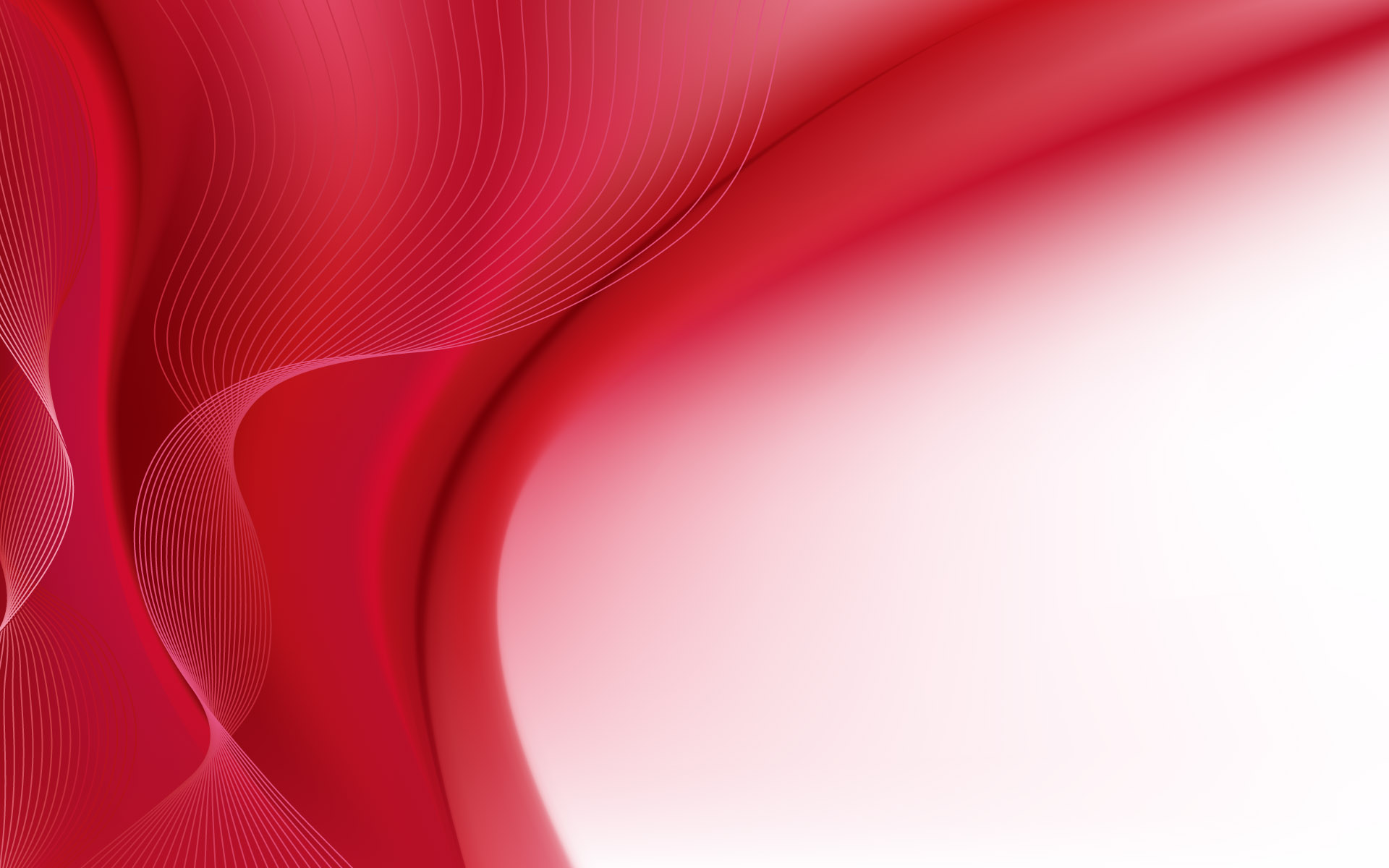 تدريب :-
اكتب أجابتك في الأماكن المخصصة لها بإيجاز ؟
*ماذا يعني نظام التعلم عن بعد ؟




*مالا سباب والدوافع الكامنة وراء ظهور هذا النمط التجديدي من التعليم ؟ 



* هل تستطيع إن تحدد سمات وخصائص التعلم عن بعد ؟ حاول ذلك , وانتقل إلى الجزء التالي من الوحدة الدراسية للتعرف إلى سمات وخصائص نظام التعلم عن بعد والتعليم المفتوح ؟
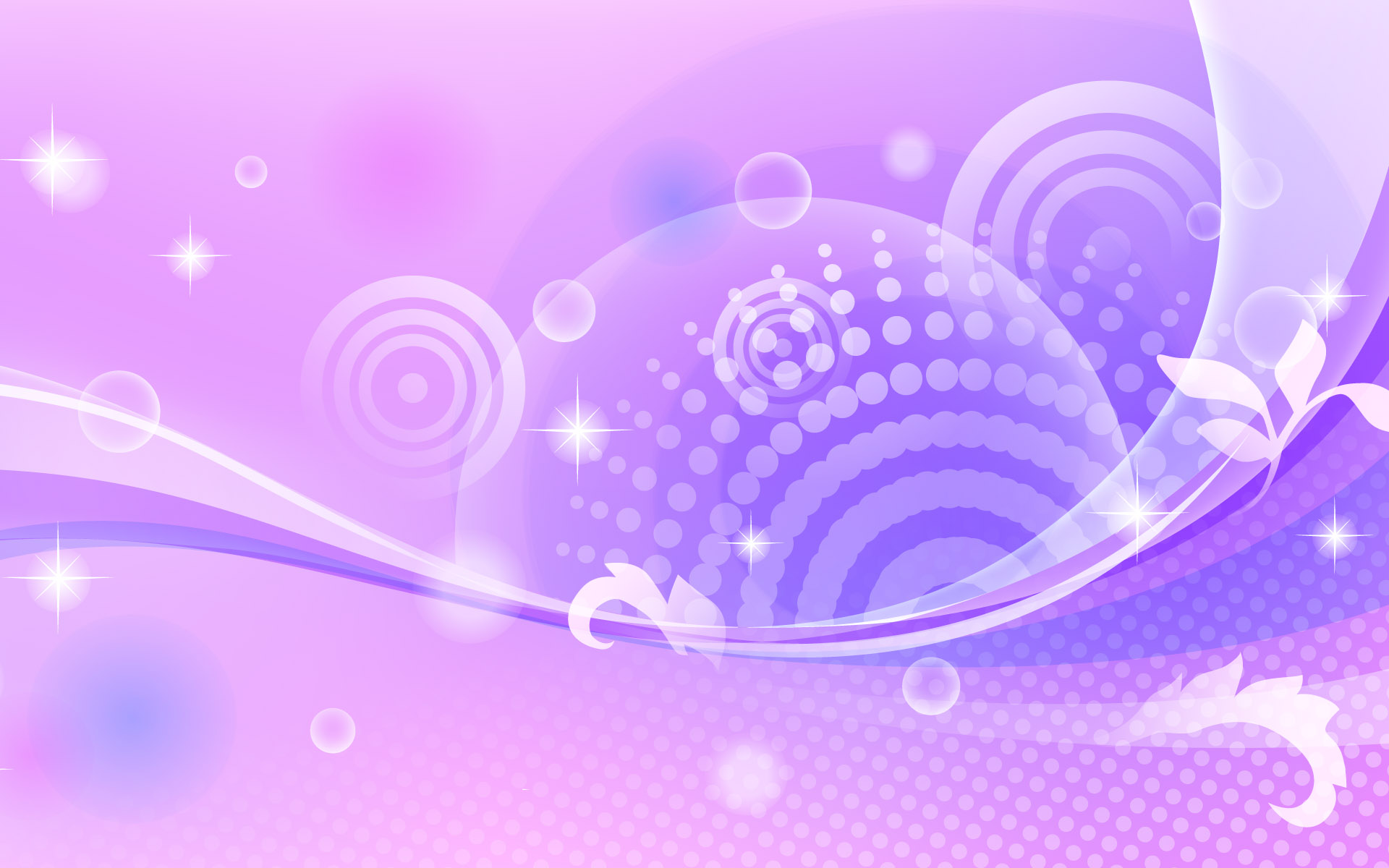 خصائص نظام التعلم عن بعد :-
هناك حاجة واضحة للتعلم عن بعد لسد الفجوات الحالية والمستقبلية التي تعترى منظومات التربية والتعليم العربية , والمتمثلة في تزايد إعداد الأميين , والتسرب فالنظام التعليمي , والفجوة الكبيرة في تعليم الإناث في مراحل التعليم العالي , والحاجة إلى رفع مستوى التحصيل العلمي واكتساب المهارات وتطويرها .
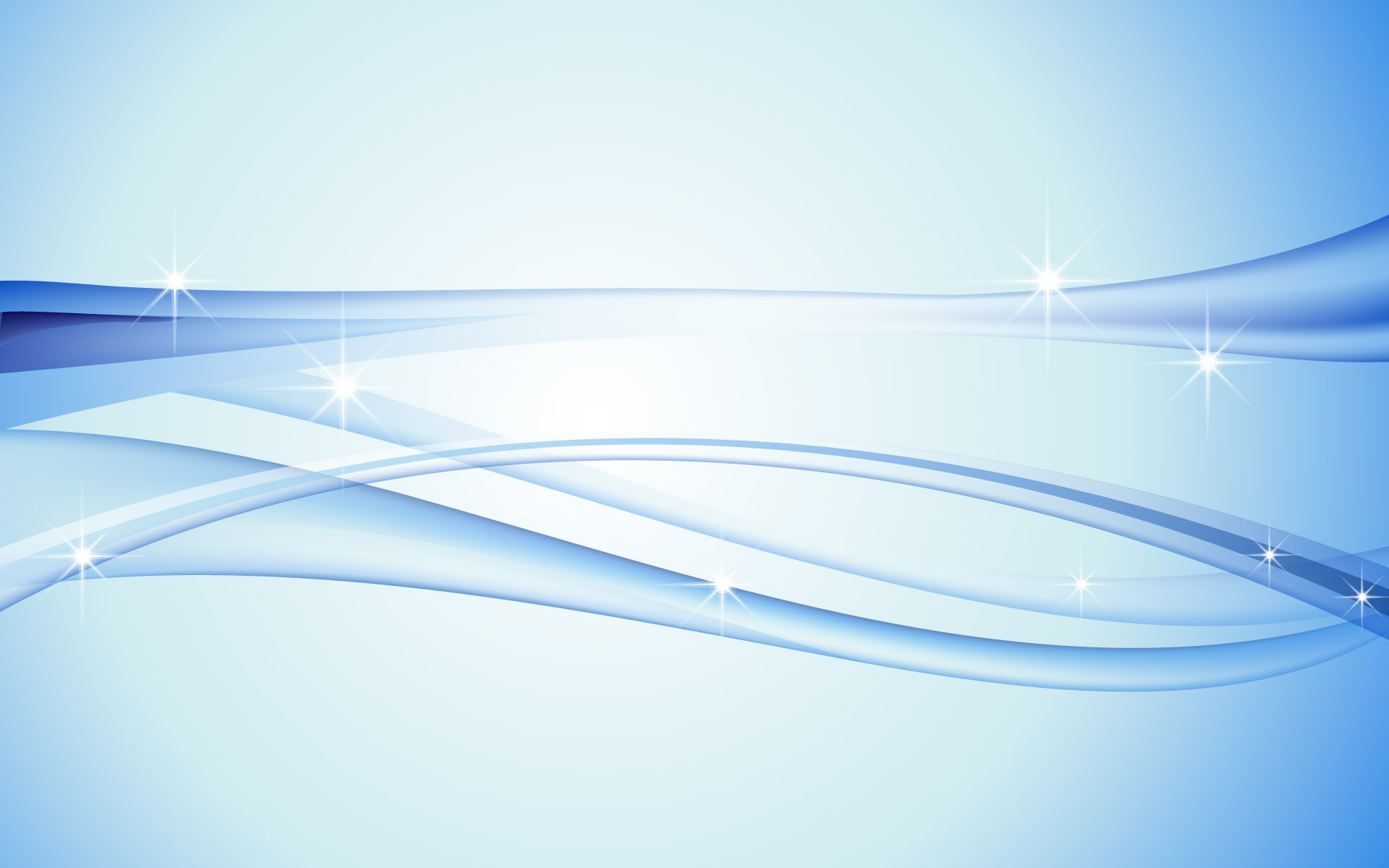 ” ذا لم تكن التنمية هي النمو , ولا الموارد ولا الثروة وحدها , فما هي إذن ؟ اعتقد أنها فوق كل شي التعلم ”
      سودجا تموكو ( رئيس جامعة الأمم المتحدة _ طوكيو )
وهناك حاجة واضحة لسد الفجوة الزمنية بين دخول التقنيات العلمية وتطبيقاتها في حياة الناس وبين استيعابهم لأسسها المنهجية في العملية التربوية النظامية
وكما تذكر, فقد اشرنا سابقا إلى التوجه نحو التعلم عن بعد قائم على أساس استثمار الوسائط التقنية المتنوعة , وهذه سمة أساسية من سمات التعلم عن بعد.
هل تعرف سمات أخرى للتعلم عن بعد ؟؟
أولا :-
قدرة التعلم عن بعد على تلبية الاحتياجات الاجتماعية والوظيفية والمهنية للملتحقين به , لما يتمتع بمرونة وحداثة وتوفير البدائل من جهة
ثانيا :-
قدرة نظام التعلم عن بعد على تحسين نوعية التعليم في الأقطار العربية من خلال التعاون والتكامل مع المؤسسات التعليمية التقليدية في الوطن العربي .
ثالثا :- 
 قدرة نظام التعلم عن بعد على استثمار التقنيات الحديثة والاستفادة منها في التعلم , والتي تشمل الأشرطة السمعية والبصرية والبرامج المتلفزة
رابعا :- 
انخفاض الكلفة التعليمية لهذا النمط من التعليم عما هو علية في المؤسسات والجامعات التقليدية , وهذا الميزة تساعد على إنتاج طاقات بشرية مؤهلة بنفقات اقتصادية منخفضة
نظم التعلم التقليدية ونظام التعلم عن بعد :
في الجزء السابق من هذه الوحدة الدراسية تعرفت إلى نظام التعلم عن بعد من حيث ماهية هذا النظام التجديدي في التربية والتعليم , وأهداف هذا النظام وتسمياته , والفرق بين نظام التعلم عن بعد والدراسة بالانتساب والإبعاد لديمقراطية التعليم , وإمكانيات التعلم عن بعد وتقنياته , وطبيعة العلاقة بين أنظمة التعلم عن بعد والجامعات التقليدية وخصائص وسمات نظام التعلم عن بعد .
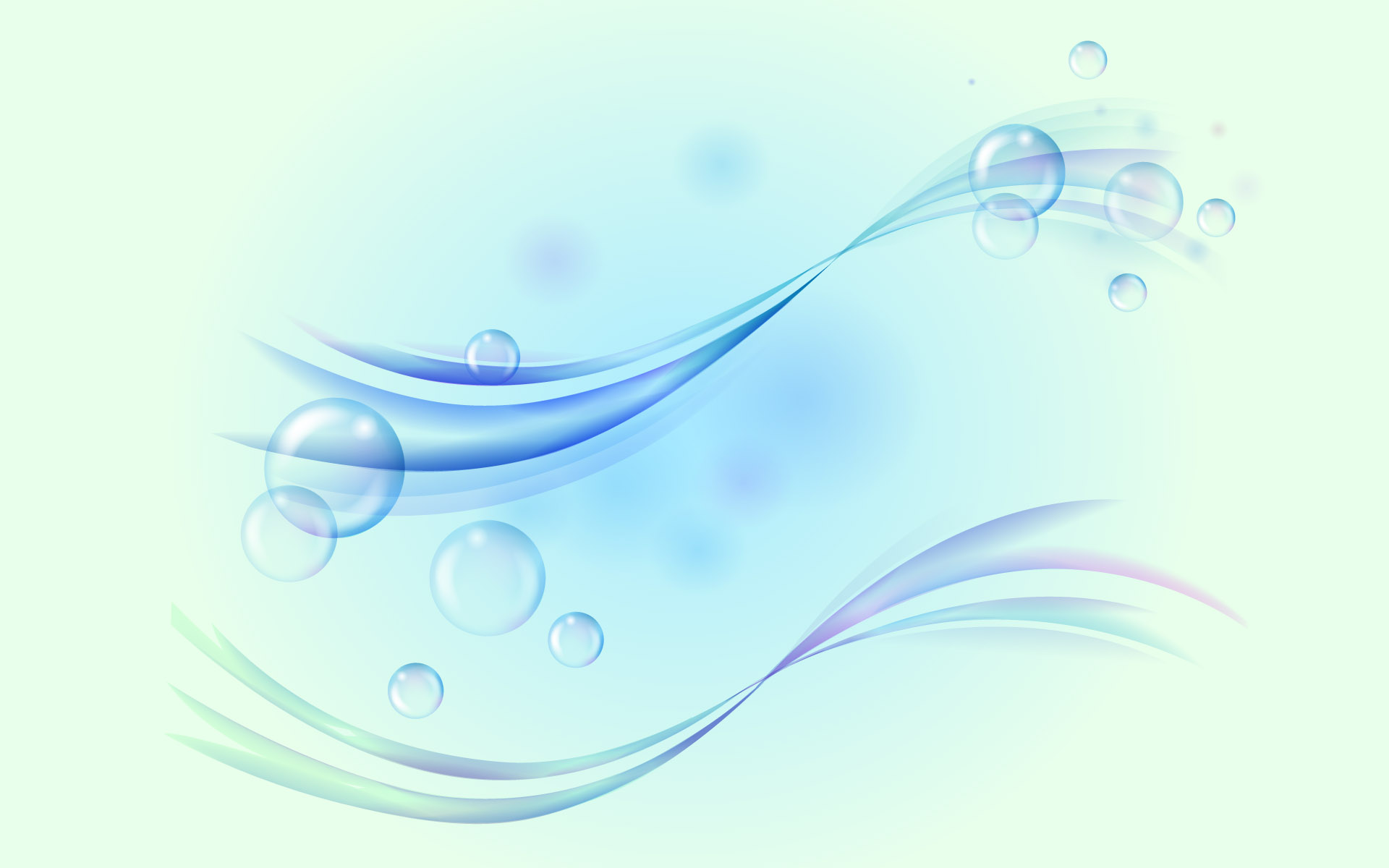 التكامل مع المؤسسات التعليمية والتدريبية المقيمة :-
هل المؤسسات المفتوحة بديل للمؤسسات التعليمية التقليدية ؟
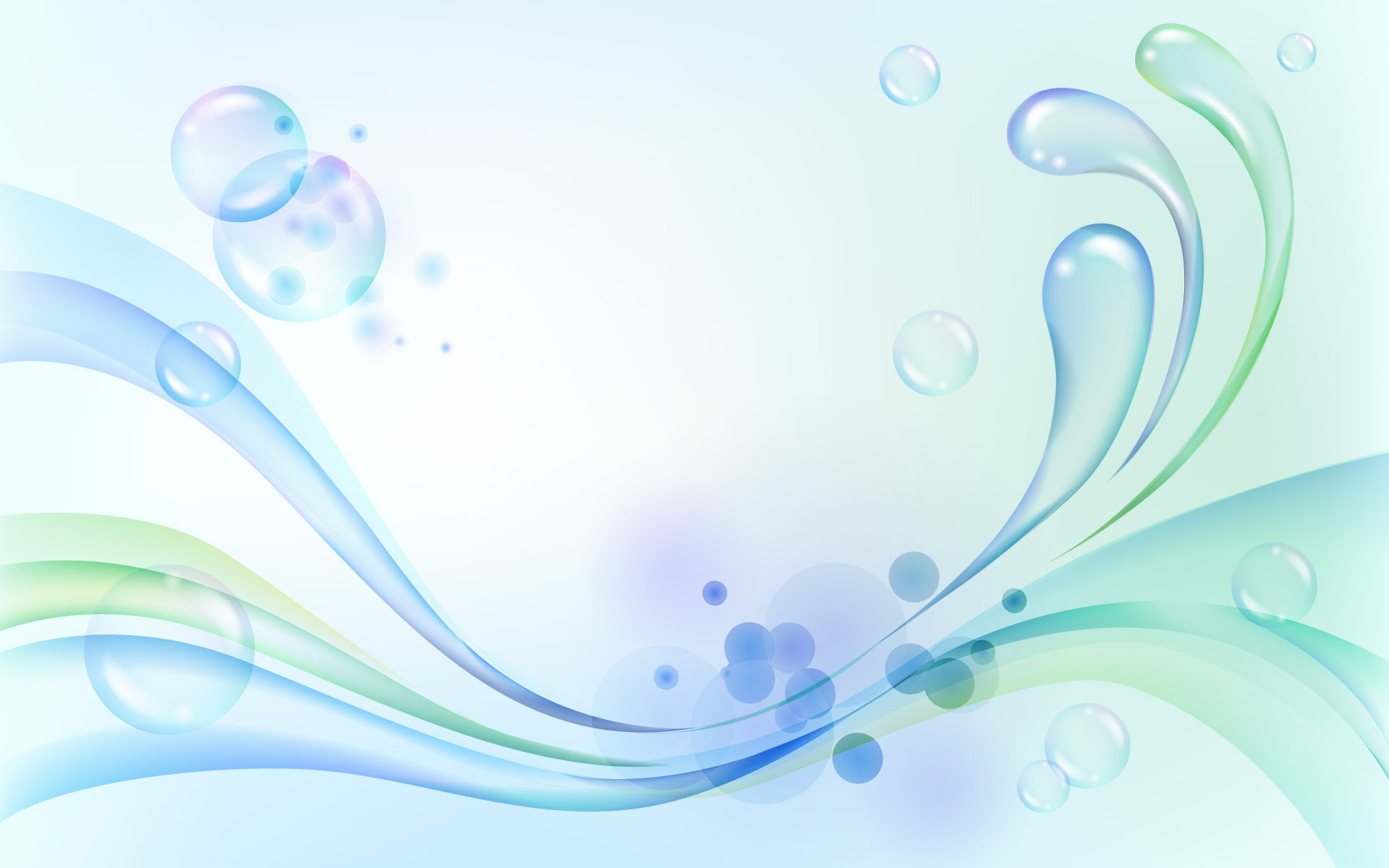 الجواب:-
لا , فقد بذلت جهود كثيرة في إطار المؤسسات التعليمية التقليدية لإزالة العوائق الأساسية التي تواجه فئات كثيرة من الطلبة المحتملين , فما يزال الموظفون المتفرغون لوظائفهم , والنساء اللواتي لايقدرن على ترك بيوتهن , والسجناء , والمعوقين , خارج نظام هذا التعليم . وقد أدى طموح هذه الفئات من الناس في الحصول على تعليم عال والكلفة الباهظة لذلك التعليم في المؤسسات النظامية , إلى تجديدات متنوعة في منظومات التربية والتعليم , والاستفادة من التقنيات المتطورة لإيصال التعليم إلى الطالب أينما كان وقد صار هذا النمط من التعليم يعرف بـ ” التعلم عن بعد ” أو التعلم الموزع ” أو التعلم غير المقيم .
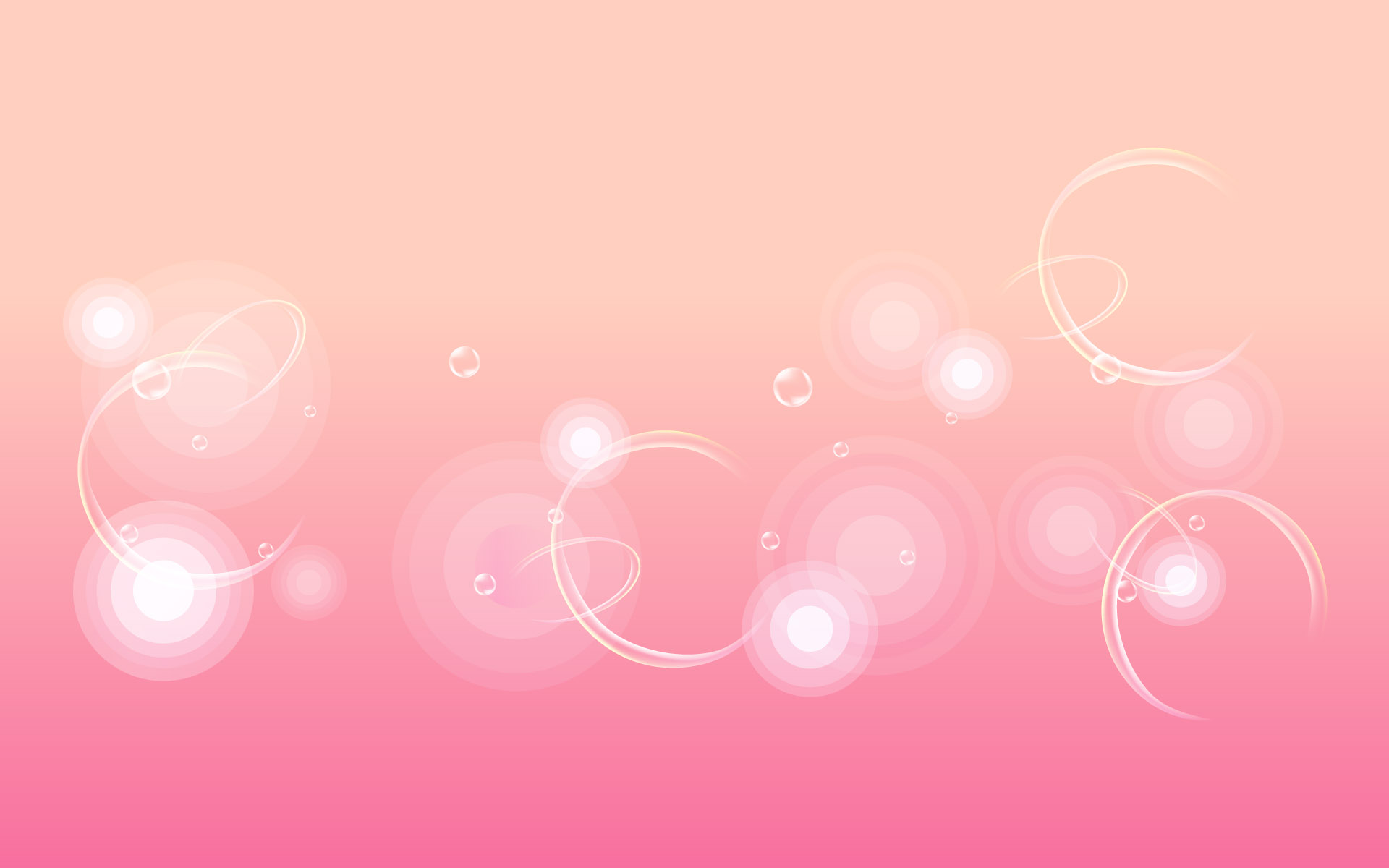 النظام التكاملي متعدد القنوات والتعلم عن بعد :-
إذا اعتبرنا إن التعليم بالمراسلة والتعليم بالانتساب يمثلان الجيل الأول للتعليم والتعلم عن بعد , حيث كان التواصل والاتصال بين المعلم والمتعلم محدودا ومحصورا بالمراسلة البريدية أو من خلال الدراسة الذاتية لحرة , وإذا اعتبرنا إن النظام التكاملي متعدد الوسائط الذي يستخدم الإذاعة والتلفزيون والهاتف للتعليم والتعلم عن بعد ولتحقيق التواصل غير المباشر بين المدرسين والدارسين وربما بين الدارسين فيما بينهم , يمثل الجيل الثاني فإن استخدام شبكة الاتصال الدولية (  (Internetوالبريد الالكتروني في تحقيق المزيد من التواصل والتفاعل بين المعلمين والمتعلمين في إطار التعلم عن بعد إضافة إلى كل ماسبق يمثل الجيل الصاعد لهذا النمط من التعلم والتعليم .
وسائط توصيل المعلومات في إطار التعلم عن بعد :
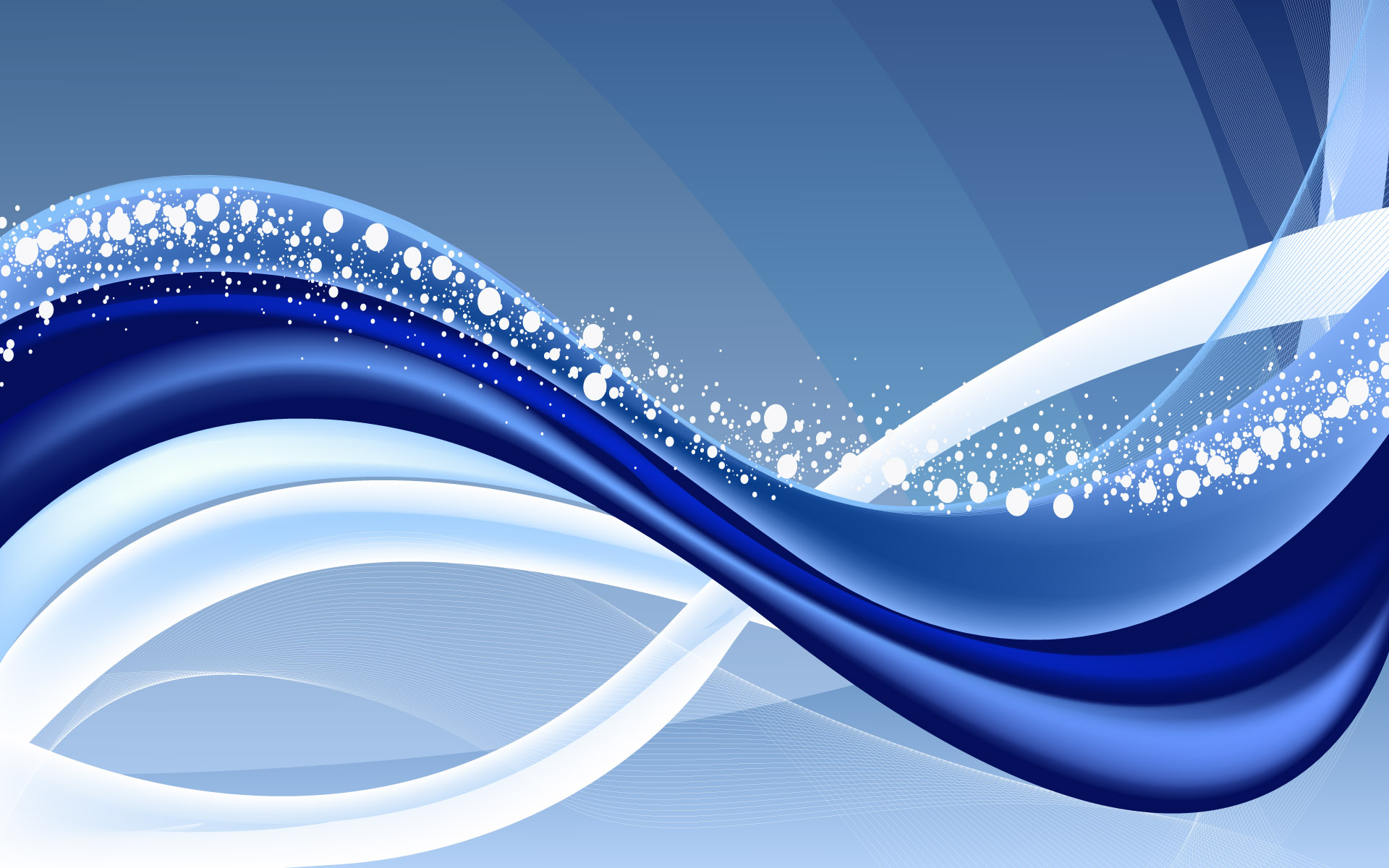 الشكل التالي يبين النسب المئوية لاستخدام وسائط القنوات المختلفة في إيصال التعليم عن بعد لفئات الدارسين المستهدفين
مؤتمرات الفيديو 5 %
الحاسب الالى البريد الالكتروني 10 %
التعليم المباشر جلسات التعليم والحلقات الدراسية 25 %
الوسائط السمعية المساندة 15 %
الدراسة الذاتية 
الموجهة 
والمستقلة 
35 %
الوسائط البصرية المساندة 10 %